I.C. Ormea
A.S. 2014-2015
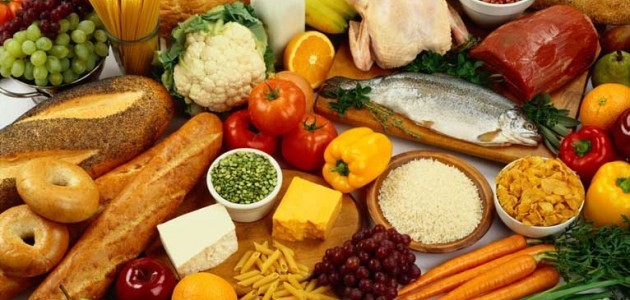 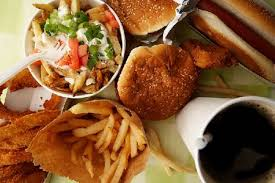 “SEI QUEL CHE MANGI?”
PROGETTO DEL DIPARTIMENTO DI MATEMATICA E TECNOLOGIA
LABORATORIO DI CHIMICA DELL’ALIMENTAZIONE

In collaborazione con l’Università La Sapienza di Roma
Tecnica di produzione del formaggio
Tecnica della produzione dell’estrazione del DNA
[Speaker Notes: IN QUESTA DIAPO CERCATEDI FAREUNA PICCOLA INTRODUZIONE CON LO SCOPODIQUELLO CHE SI è FATTO]
Separazione di alcune componenti del latte
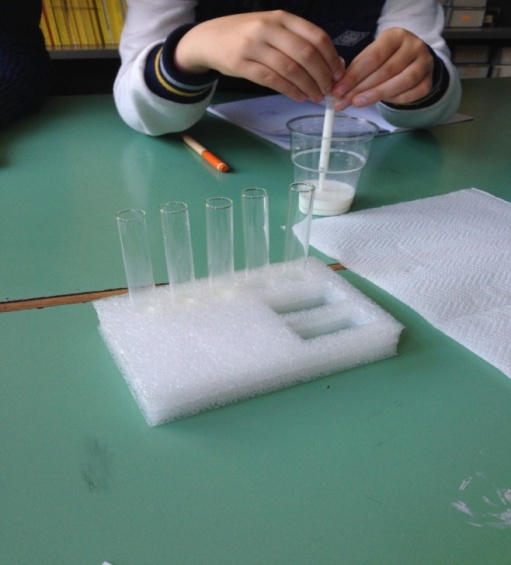 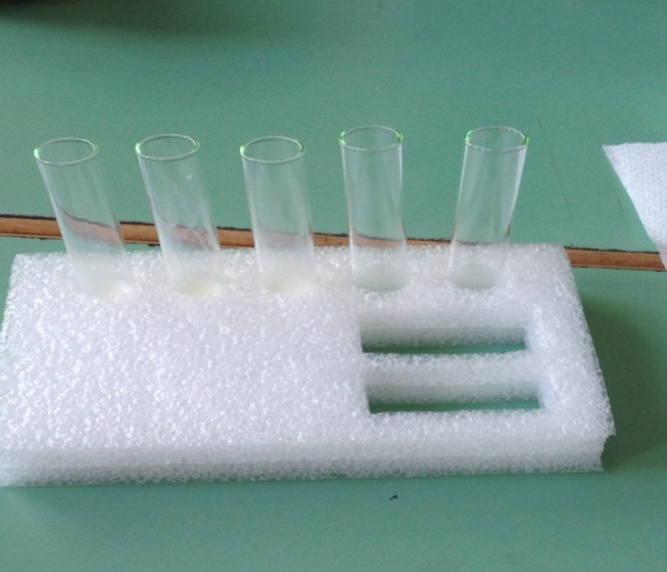 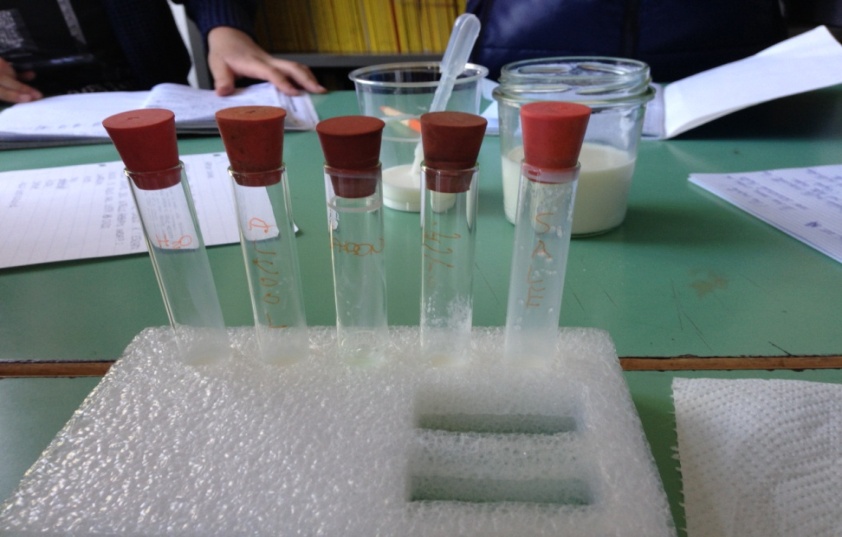 In alcune provette contenenti latte abbiamo aggiunto dei prodotti diversi: nella prima provetta abbiamo aggiunto il sale, nella seconda l’aceto, nella terza il sapone, nella quarta alcool, nella quinta succo di limone. Abbiamo messo dei tappi sopra le provette.
[Speaker Notes: I chimici ci hanno dato delle provette in cui abbiamo aggiunto del latte.Nelle provette abbiamo aggiunto dei prodotti diversi:nella prima provetta abbiamo aggiunto il sale,nella seconda l’aceto,nella terza il sapone,nella quarta alcool,nella quinta acqua distillata e limone.]
Abbiamo agitato ogni provetta per vedere quello che accadeva e in ognuna abbiamo assistito alla separazione di alcune componenti del latte: con il limone e l’aceto si formano dei grumi della proteina caseina; invece il sapone si è legato ai grassi e di conseguenza è salito in superficie.
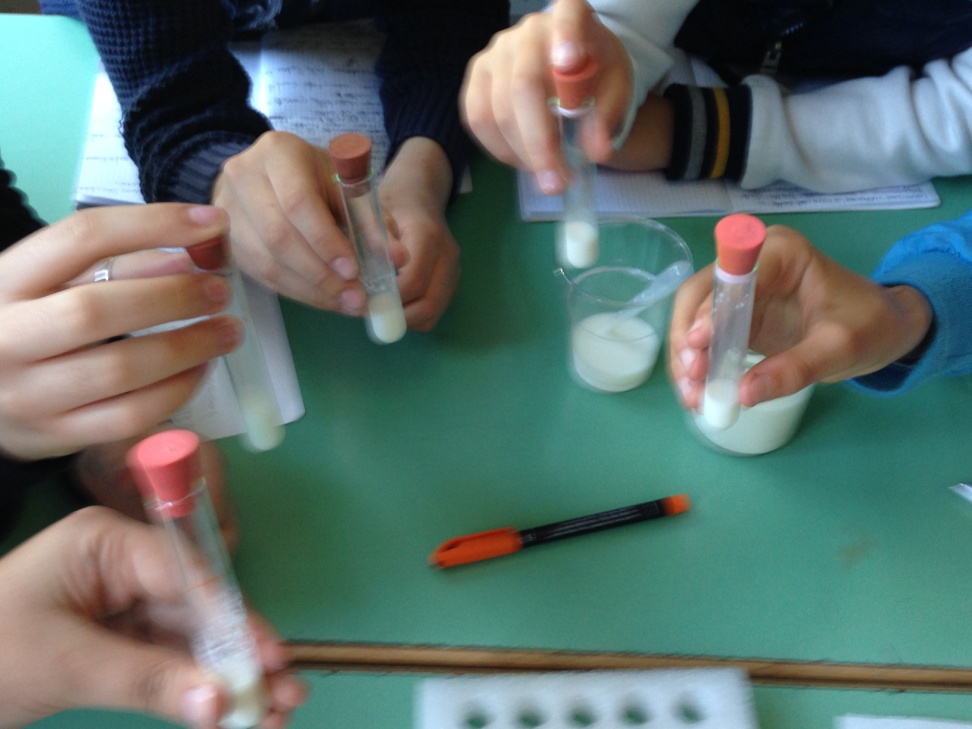 [Speaker Notes: Abbiamo agitato ogni provetta per vedere quello che accadeva e in ognuno è successo quasi la stessa cosa:si sono attaccati degli agrumi e invece il sapone si è legato ai grassi e di conseguenza è salito in superficie.]
Produzione del formaggio
Per formaggio si intende il prodotto ottenuto dal latte intero, parzialmente scremato, scremato oppure dalla crema, crema di siero o di latticello, soli o in combinazione tra loro, in seguito a coagulazione acida o presamica, anche facendo uso di fermenti o cloruro di sodio. 

Gli unici ingredienti ammessi nel formaggio sono:il latte, il caglio e il sale. Con questi prodotti si possono produrre molte varietà di formaggi.

Il principio di caseificazione è comune alle diverse tipologie e comprende diversi fasi.
[Speaker Notes: Per formaggio si intende il prodotto ottenuto dal latte intero,gli unici ingredienti ammessi nel formaggio sono:il latte,il caglio(fermenti) e il sale. Con questi prodotti si possono produrre molte varietà di formaggi. Il principio di caseificazione è comune alle diverse tipologie e comprende diversi fasi.]
PREPARAZIONE DEL FORMAGGIO
Per preparare il formaggio a partire dal latte abbiamo utilizzato il caglio.
Il caglio è una sostanza (detta anche presame), costituita in gran parte da enzimi (chimosina o rennina, pepsina e tripsina), che si adopera per far coagulare il latte e trasformarlo in formaggio. 
Può essere 
animale (ricavato dall’abomaso o quarto stomaco di animali ruminanti ancora lattanti), 
vegetale (fiori di carciofo selvatico, lattice di fico, funghi),
sintetico (prodotto da batteri modificati geneticamente). 

Provoca la coagulazione della caseina del latte e la separazione dal siero di una pasta gelatinosa, la cagliata, in cui sono presenti, oltre alla caseina, parte delle sostanze grasse, vitamine e minerali del latte di partenza.
Produzione del formaggio
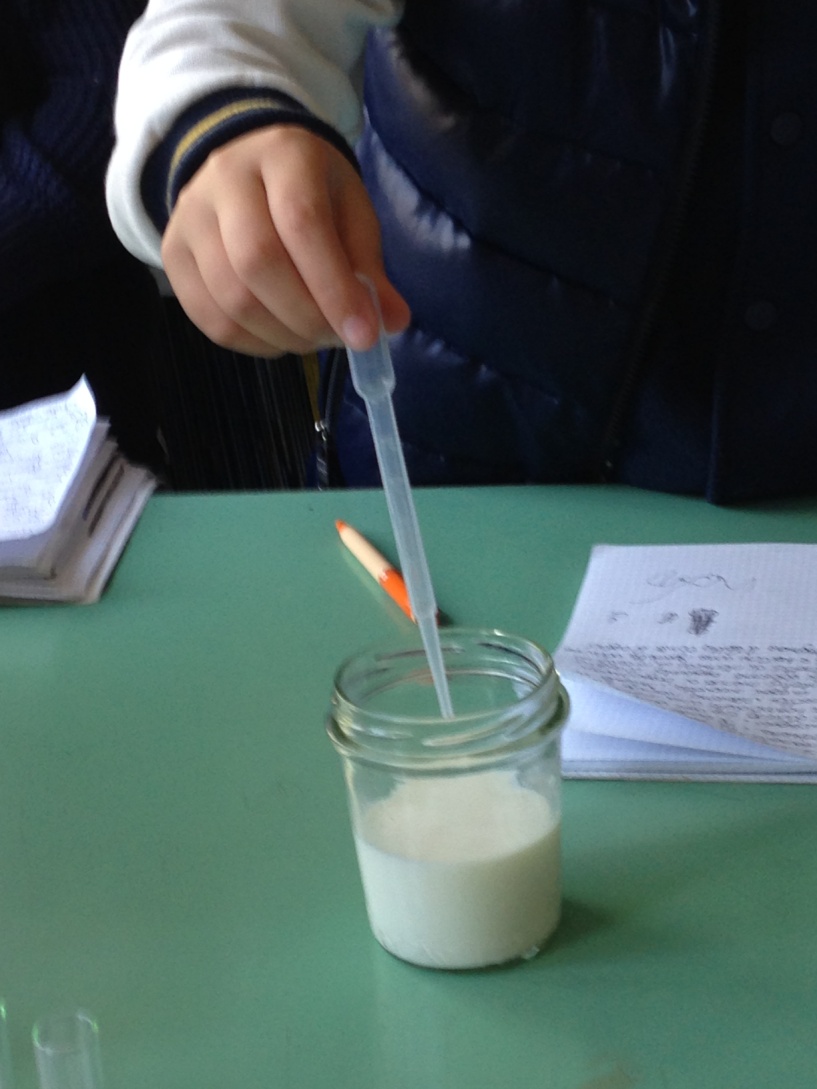 Abbiamo seguito varie fasi:

PREPARAZIONE DEL LATTE

COAGULAZIONE (abbiamo aggiunto il caglio)

ROTTURA DELLA CAGLIATA (abbiamo mescolato cin una forchetta rompendo i grumi che si sono formati) 

MESSA IN FORMA (filtrazione in un cestello)
Caglio nel latte
[Speaker Notes: ANCHE SE LA VARIETÀ DI FORMAGGI SONO NUMEROSISSIME, IL PRINCIPIO DI CASEIFICAZIONE E’ COMUNE ALLE DIVERSE TIPOLOGIE E COMPRENDE DIVERSE FASI:
PREPARAZIONE DEL LATTE
COAGULAZIONE
ROTTURA DELLA CAGLIATA
COTTURA
ESTRAZIONE DELLA CAGLIATA
MESSA IN FORMA
SALAGIONE
MATURAZIONE]
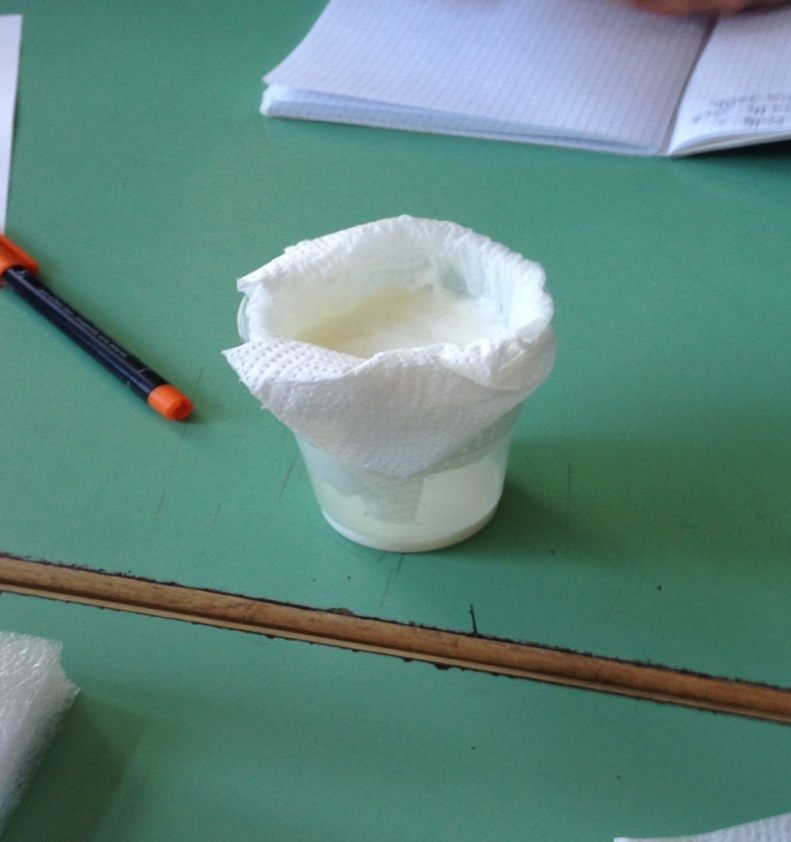 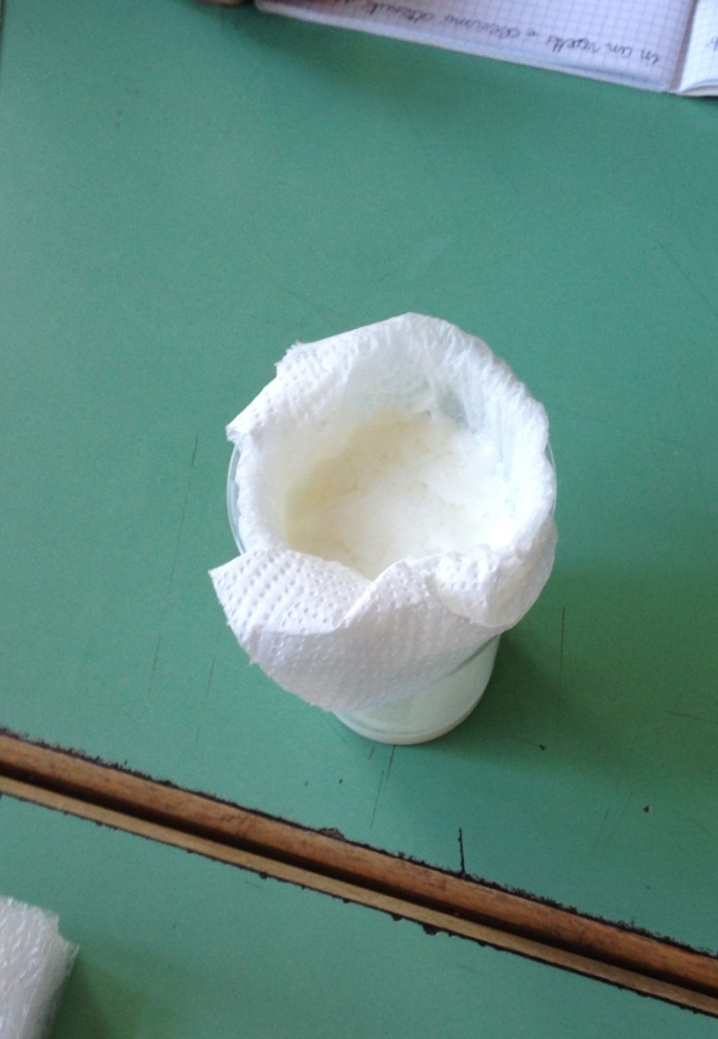 [Speaker Notes: Abbiamo aggiunto il latte con il caglio in un bicchiere di plastica e dentro esso abbiamo inserito un vasetto che usano  i pastori per fare il formaggio e intorno ad esso abbiamo messo della carta . Abbiamo filtrato il formaggio nel vasetto]
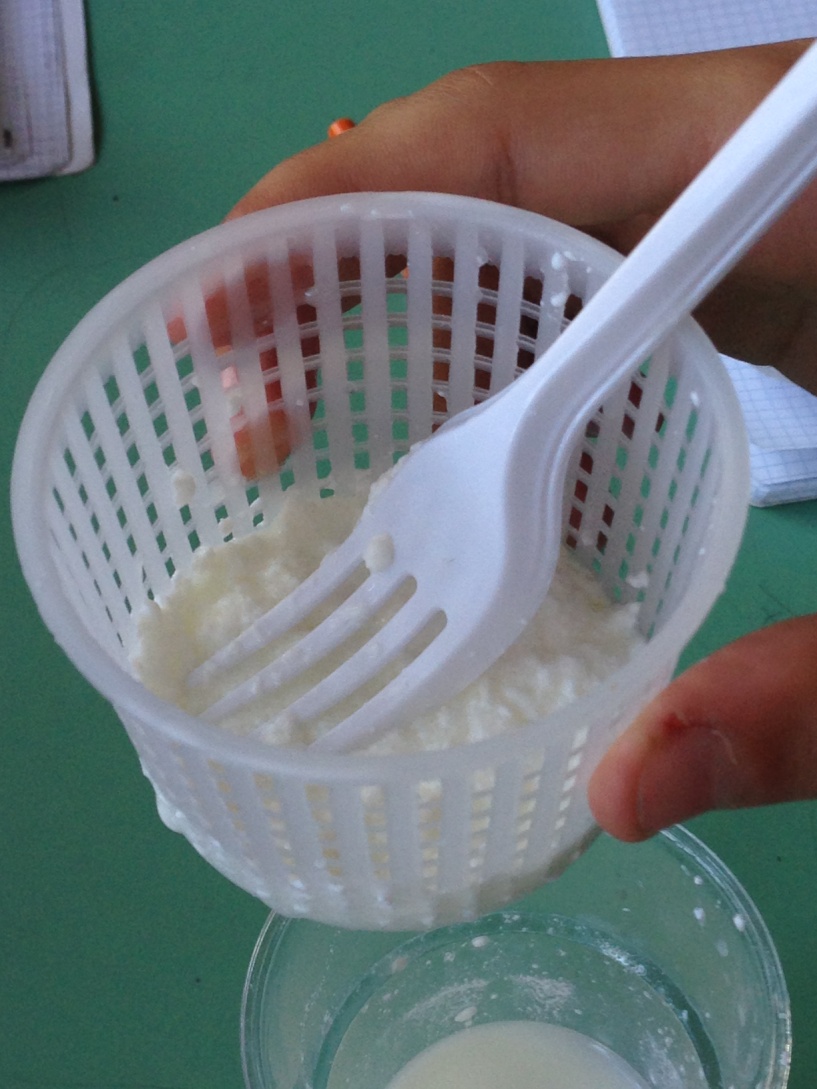 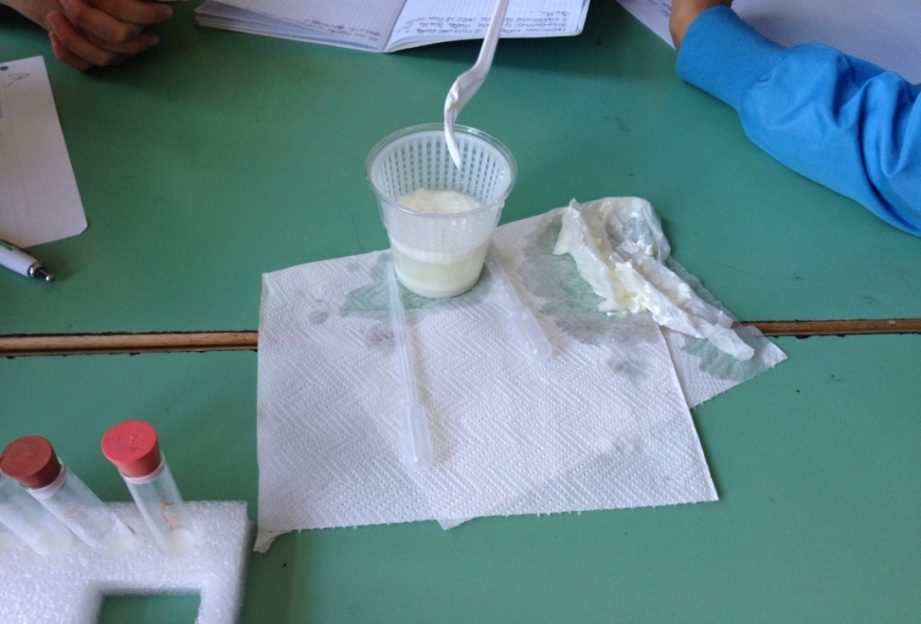 [Speaker Notes: Il filtrato del latte è rimasto nel bicchiere ,dal bicchiere l’abbiamo passato nello stampo per la ricotta.]
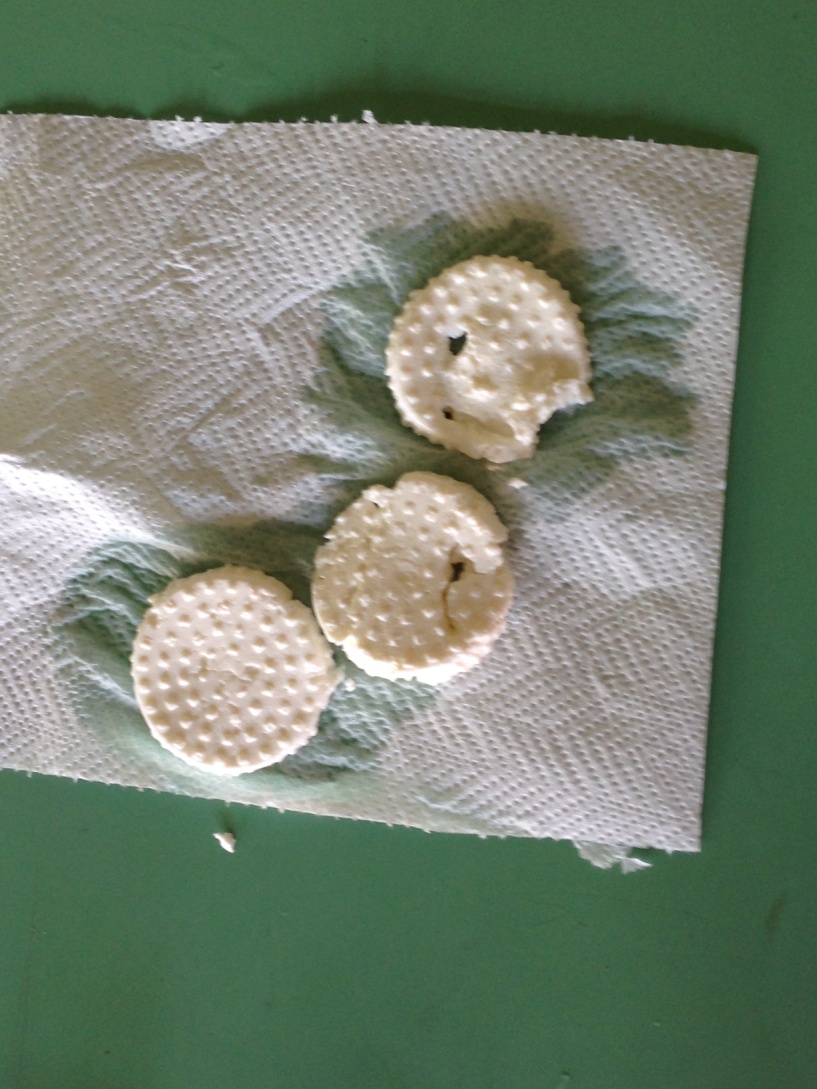 ED ECCO I NOSTRI FORMAGGI!!!!
[Speaker Notes: Dopo di che abbiamo capovolto il formaggio che stava dentro allo stampo e lo abbiamo messo sopra ad un tovagliolo.]
Estrazione del DNA della frutta
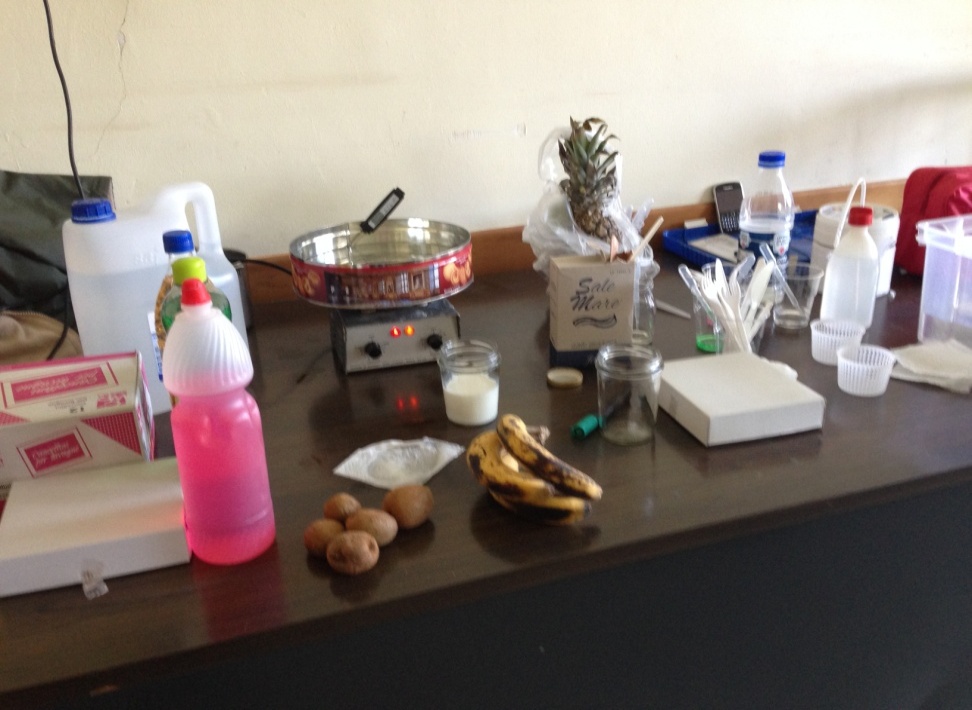 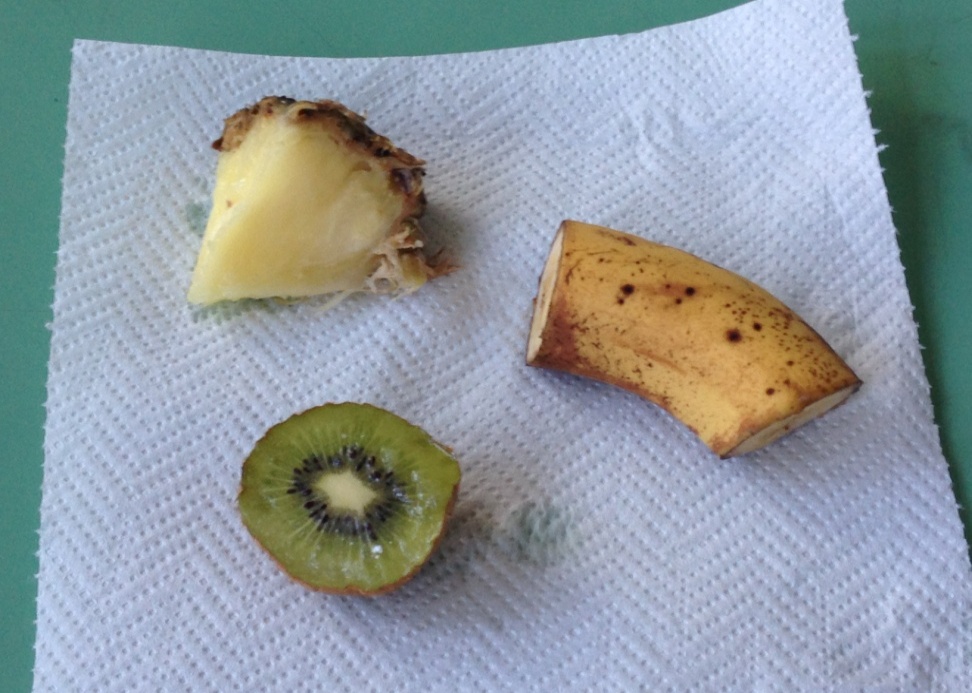 Nel secondo esperimento abbiamo estratto il DNA da banana e kiwi.
[Speaker Notes: Nel secondo esperimento ci hanno dato una banana un kiwi ed un ananas . Il nostro scopo è estrarre il dna]
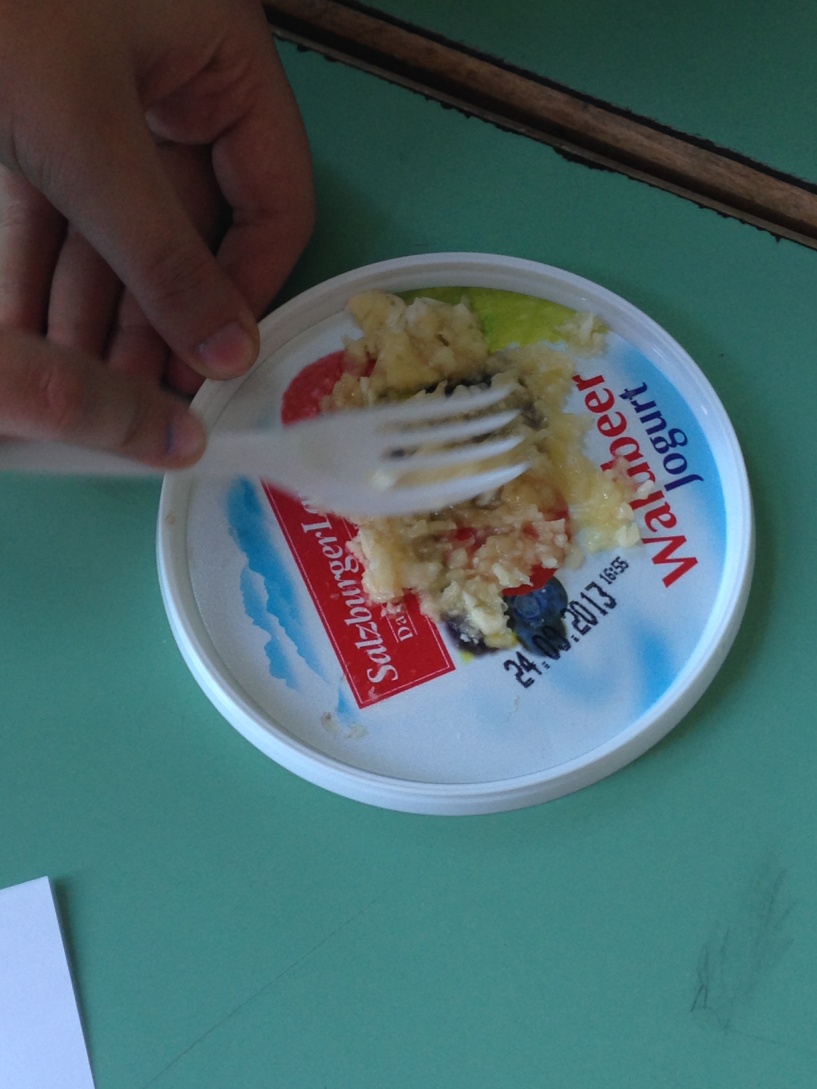 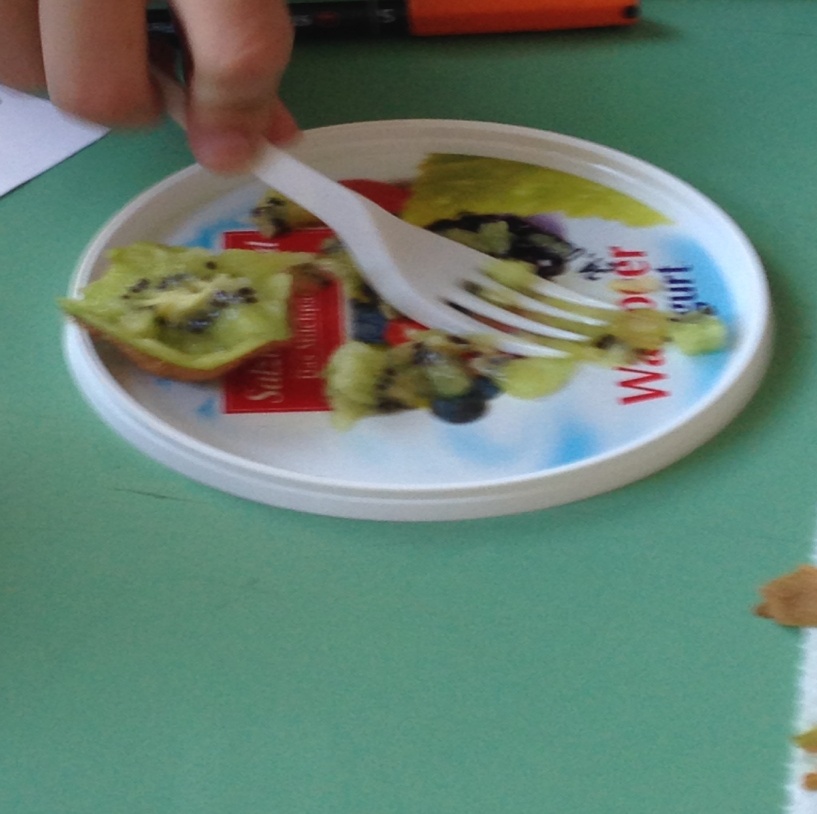 Abbiamo schiacciato la banana e il kiwi con una forchetta.
[Speaker Notes: Dopo di che abbiamo schiacciato la banana e il kiwi per separare i grassi e Sali minerali e il Dna.]
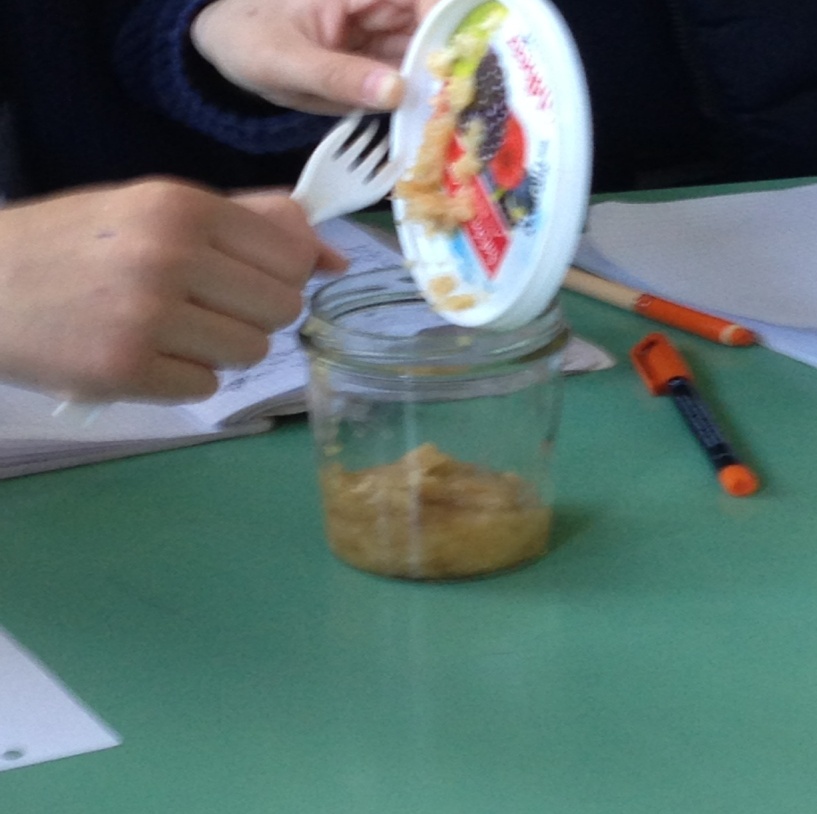 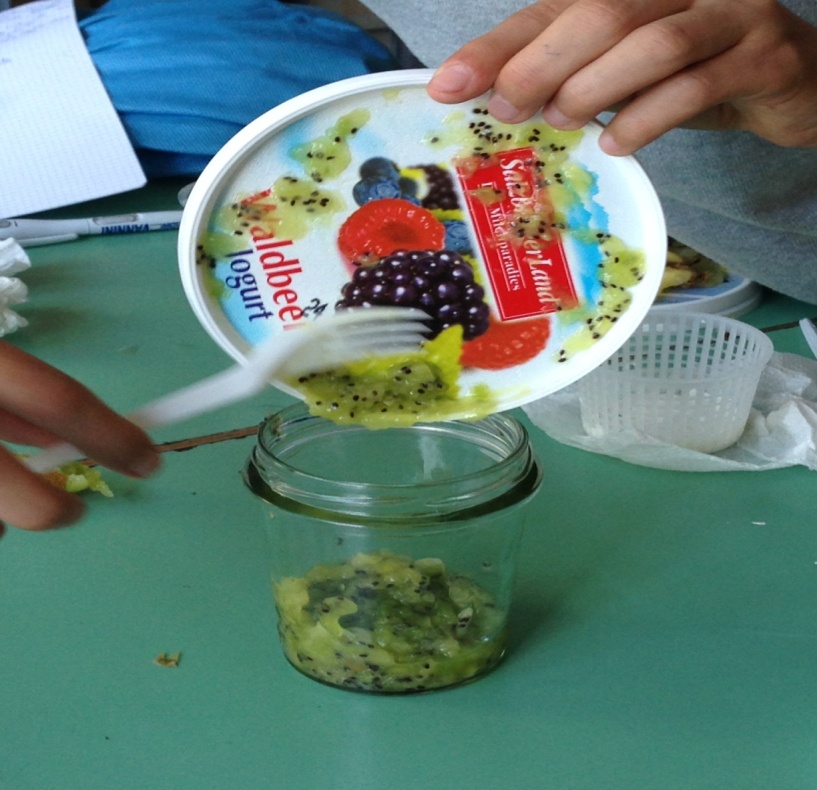 Abbiamo travasato le poltiglie di kiwi e banana in due vasetti
[Speaker Notes: Il kiwi spremuto e la banana spremuta l’abbiamo messi in un unico vasetto per ciascuno dei due.]
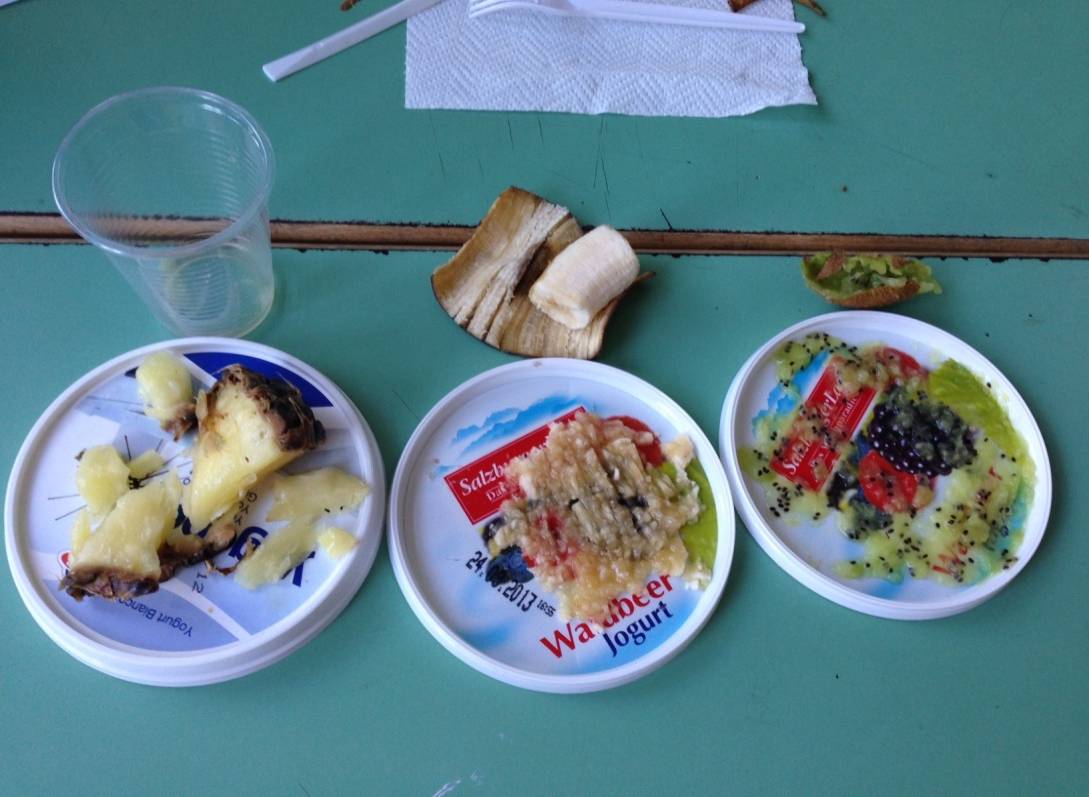 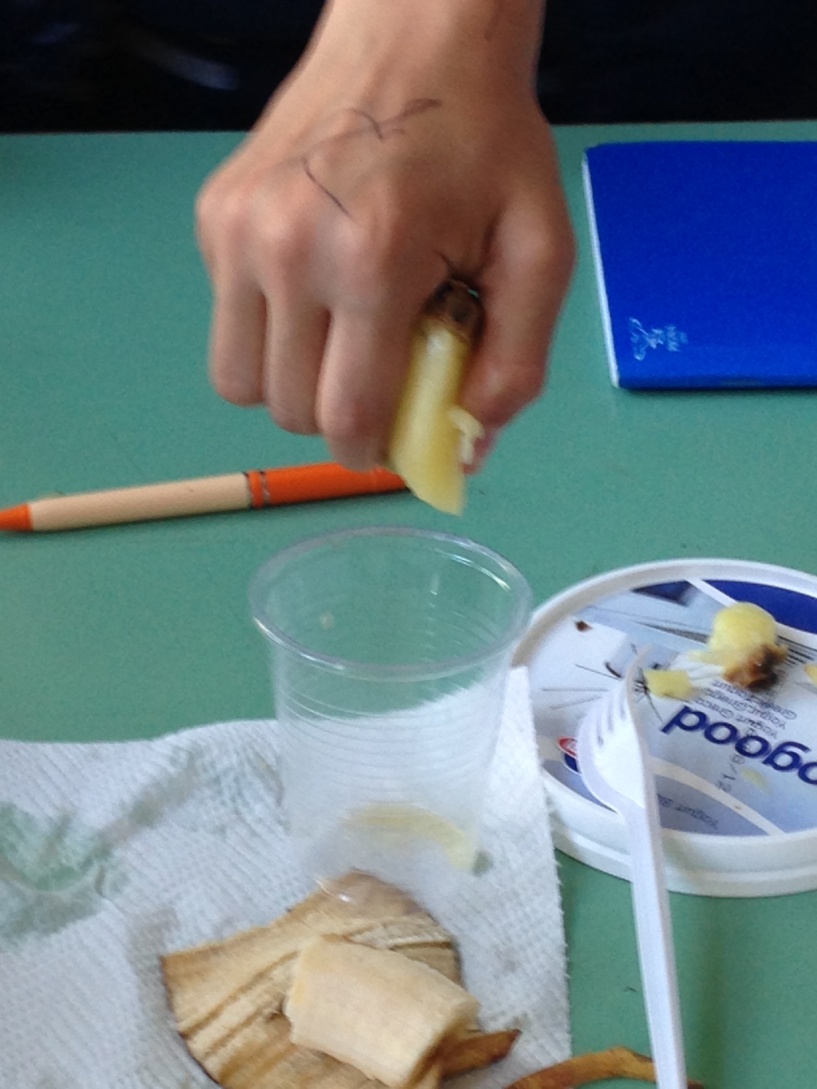 Abbiamo cercato di schiacciare un pezzo di ananas e di spremerne il succo che poi abbiamo aggiunto a kiwi e banana.
[Speaker Notes: Abbiamo spremuto l’ananas in un bicchiere di plastica e abbiamo cercato di schiacciarla.]
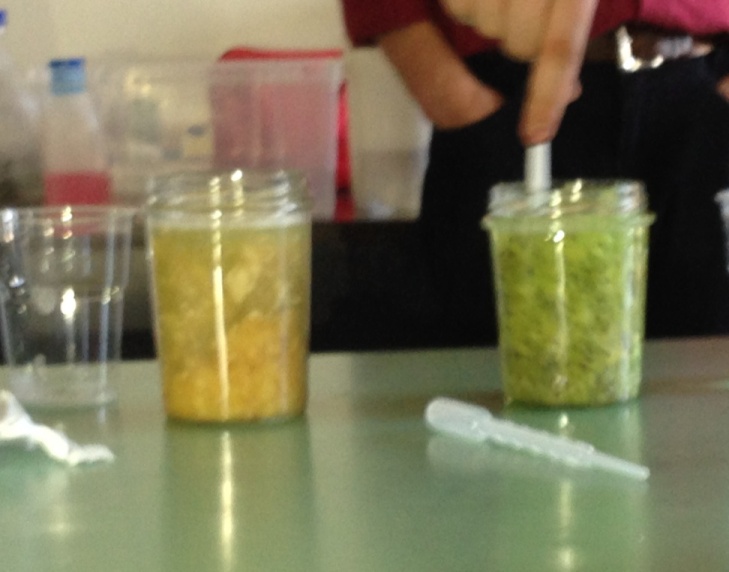 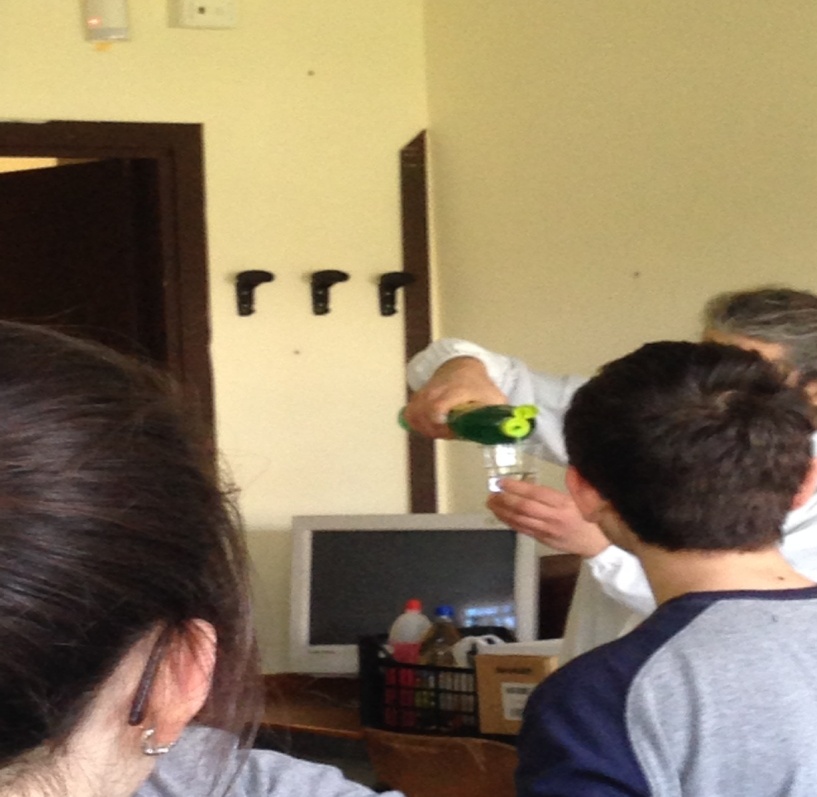 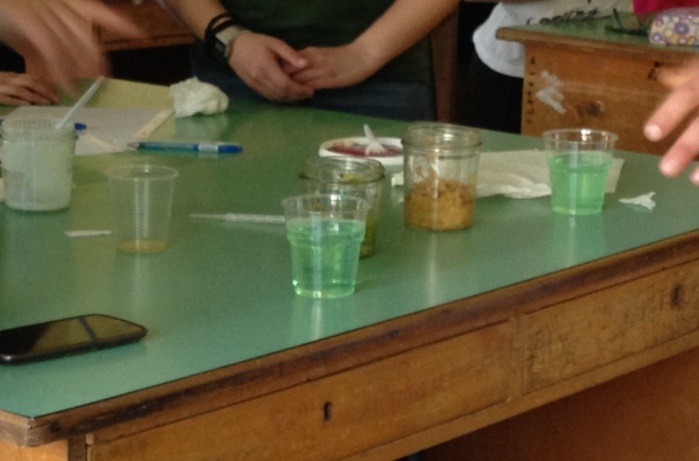 Abbiamo aggiunto ai vasetti del sapone per piatti che ha la funzione di eliminare i grassi e del sale per togliere i sali minerali.
[Speaker Notes: Abbiamo aggiunto l’acqua  e il sale (PER PULIRE IL DNA) poi abbiamo mescolato i composti]
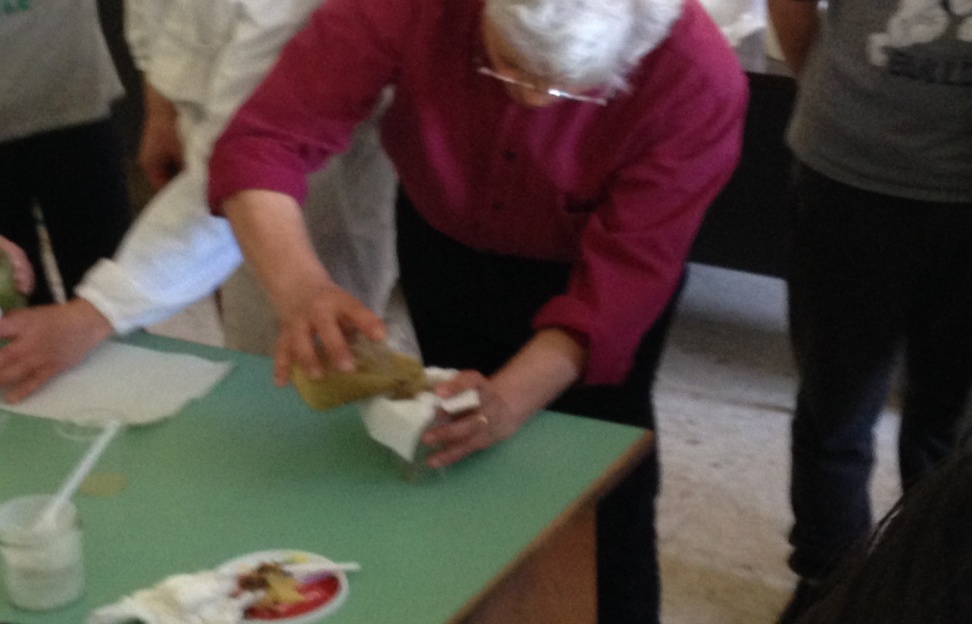 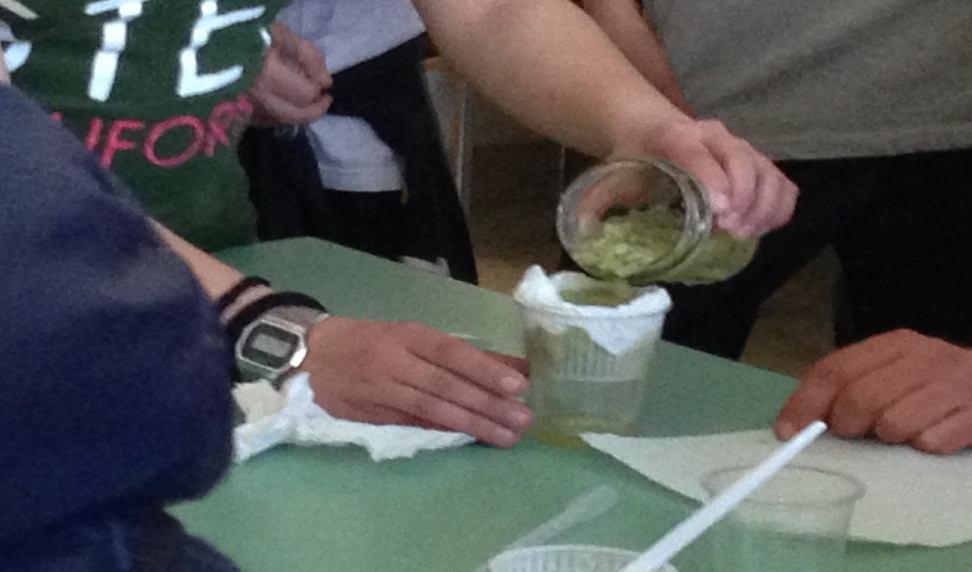 Abbiamo filtrato il contenuto dei vasetti e abbiamo trasferito il filtrato in alcune provette.
[Speaker Notes: Abbiamo messo i composi nei vasetti che abbiamo usato precedentemente per filtrare la ricotta]
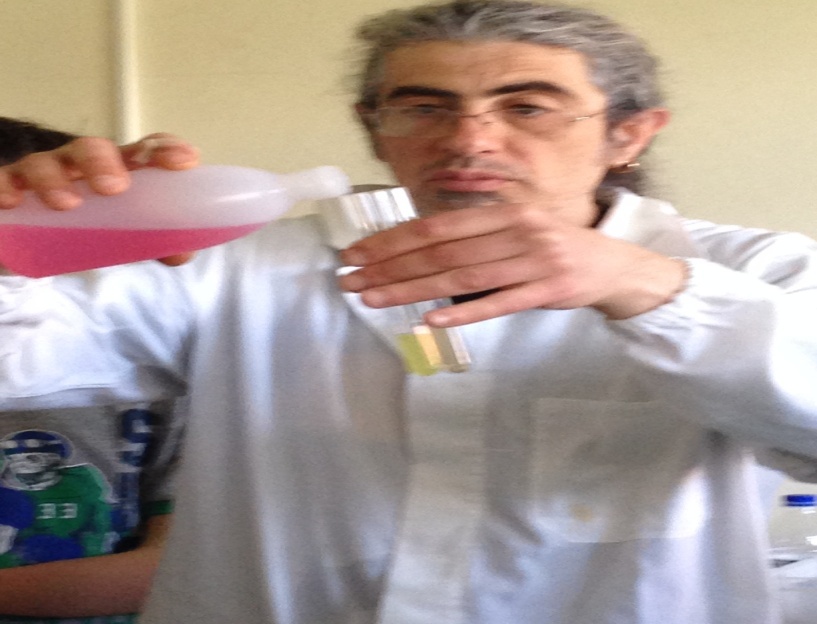 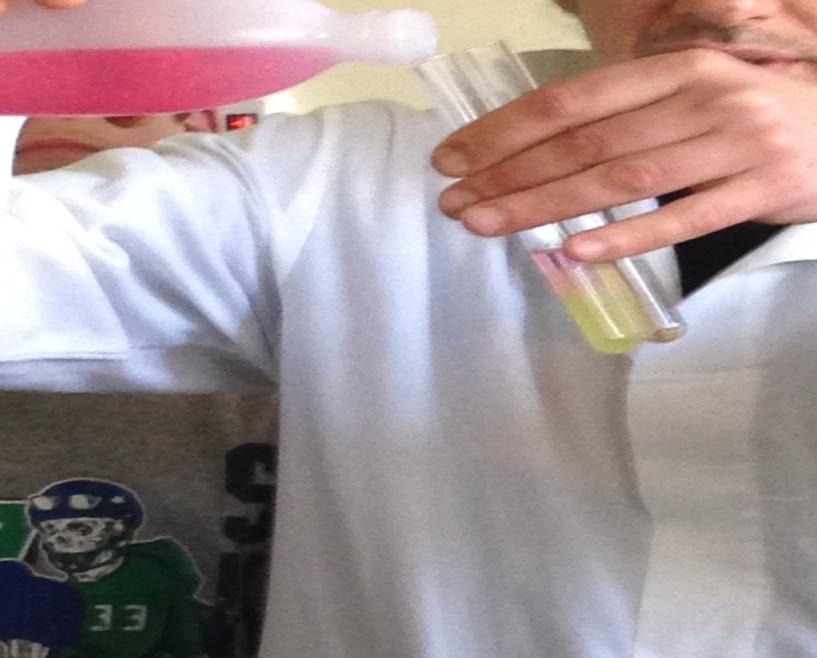 Abbiamo aggiunto alcol nelle provette.
[Speaker Notes: abbiamo aggiunto dell’ alcool nelle provette.]
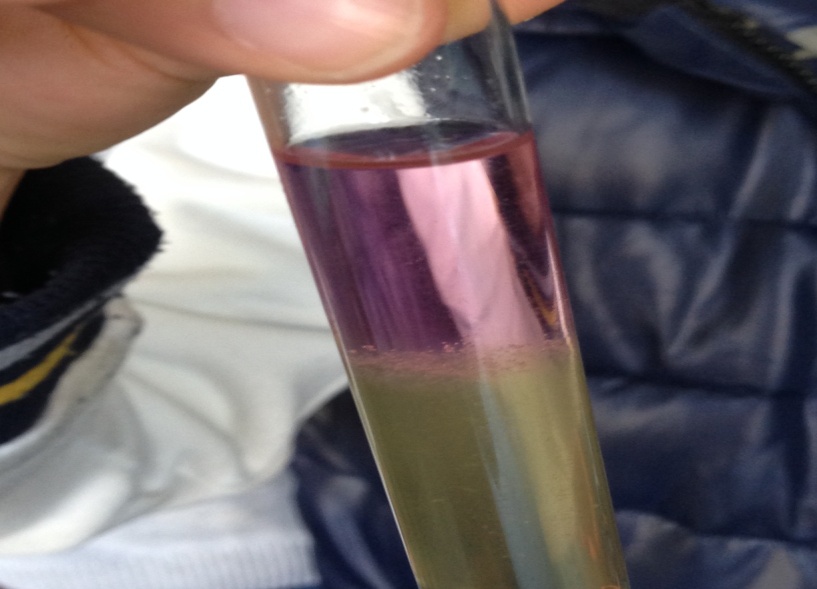 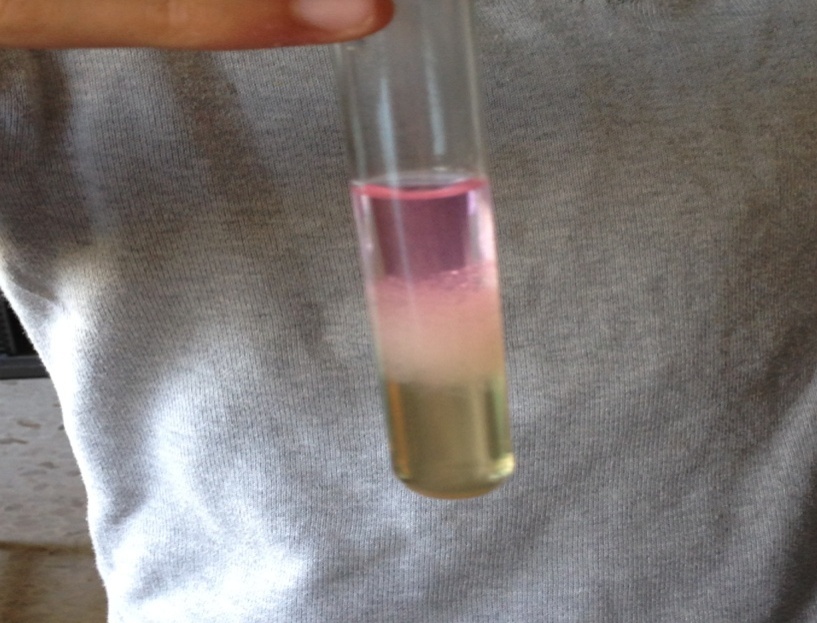 DNA
Abbiamo notato che in ogni provetta si sono formati due strati e all’interfaccia abbiamo notato la separazione del DNA
[Speaker Notes: Poi abbiamo notato 3 strati in cui il primo c’ erano i Sali minerali nel terzo strato c’ era l’ alcool e in mezzo abbiamo notato il dna]
Realizzato da

Riccardo Di Clemente
Siria Manili
El Medi Sarif
Maria Tonucci
Gabriel Smeraldi

Classe 2H

In seguito alla frequenza di un laboratorio pomeridiano in collaborazione con i ricercatori del Museo di Chimica dell’Università la sapienza di Roma